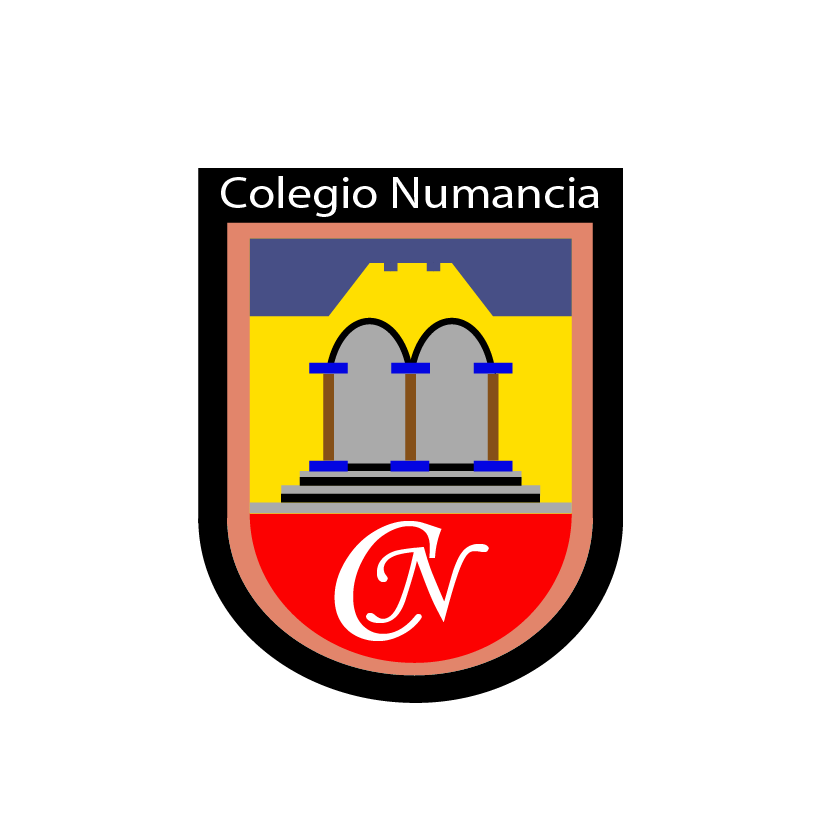 COMPRENSIÓN LECTORA

Repaso
Lenguaje y Comunicación
Tercero Básico
Profesora: Pamela Orellana R.
Clase N°1
02-03-2021
Objetivo
- Socializar objetivos de la asignatura.

              - Comprender un cuento.
Ruta de Aprendizaje
03
Lectura
Objetivos
01
Actividad
04
Activación
02
Cierre
05
Activación
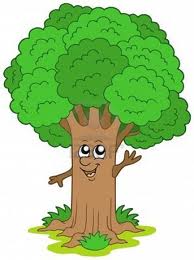 Observo la imagen e imagino…
¿De qué tratará el texto?
¿Quiénes serán sus personajes?
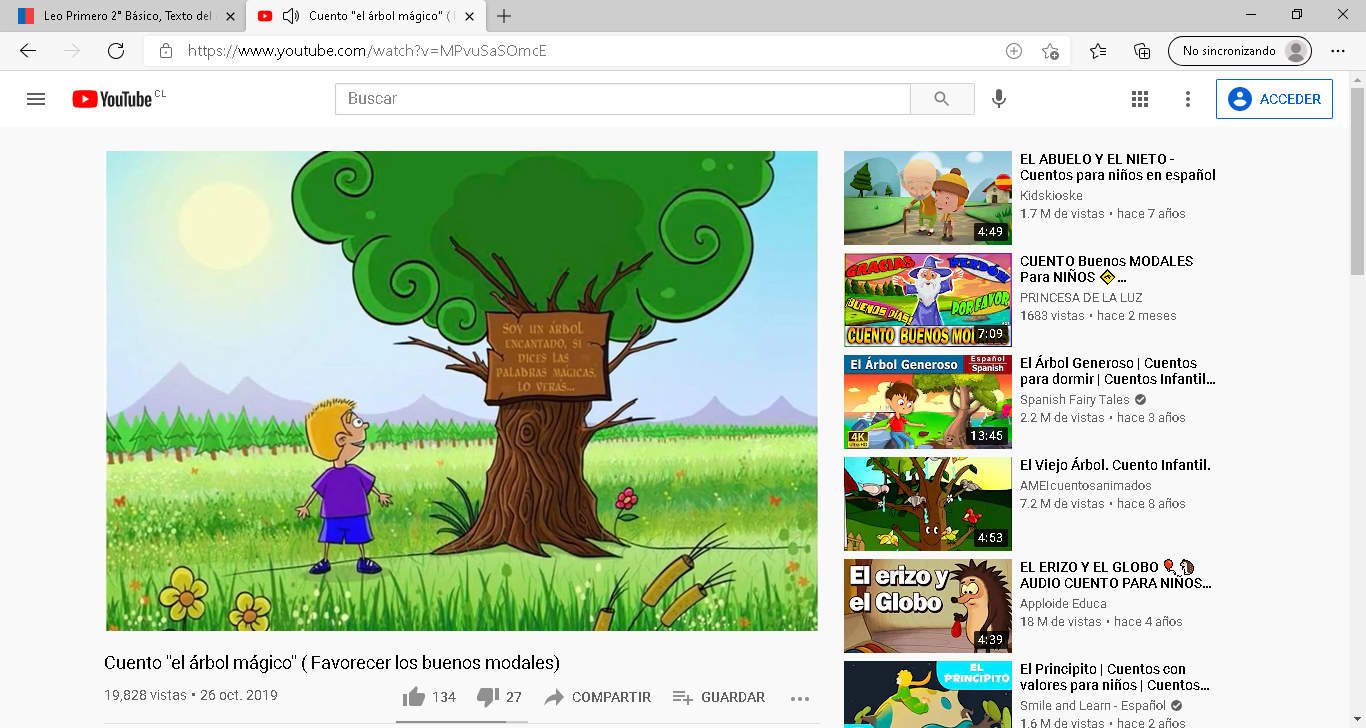 El árbol mágico
Hace mucho, mucho tiempo, un niño paseaba por un prado. En el centro había un árbol con un cartel que decía:
Soy un árbol encantado, si dices las palabras mágicas, lo verás.
El niño trató de acertar y probó con abracadabra supercalifragilísticoespialidoso, tan-ta-ta-chan, y muchas otras pero nada. Cansado se tiró al suelo, diciendo: “¡Por favor, arbolito!”. Y entonces se abrió una gran puerta en el árbol. Todo estaba oscuro menos un cartel que decía:        Entonces el niño dijo: “Gracias arbolito”, y se encendió  dentro del árbol una luz que alumbraba un camino hacia una gran montaña que rodeaba al pueblo de los juguetes.
Sigue haciendo magia.
Desde ese día el niño pudo llevar a todos sus amigos a aquel árbol y tener la mejor fiesta del mundo. Por eso se dice que por favor y gracias son las palabras mágicas.                                                                    Pedro Pablo Sacristán                      https://www.youtube.com/watch?v=MPvuSaSOmcE           Link Cuento
Actividad N°2
Imagina a este árbol mágico y dibújalo con todas las características que este personaje tiene.

Realiza esta actividad en una hoja blanca. Una vez finalizada la puedes entregar  en las clases presenciales
 (día miércoles o lunes) o enviarla como fotografía al correo de la profesora: 

(pamelaorellananumancia@gmail.com)
¡¡¡EXCELENTE    
    TRABAJO!!!